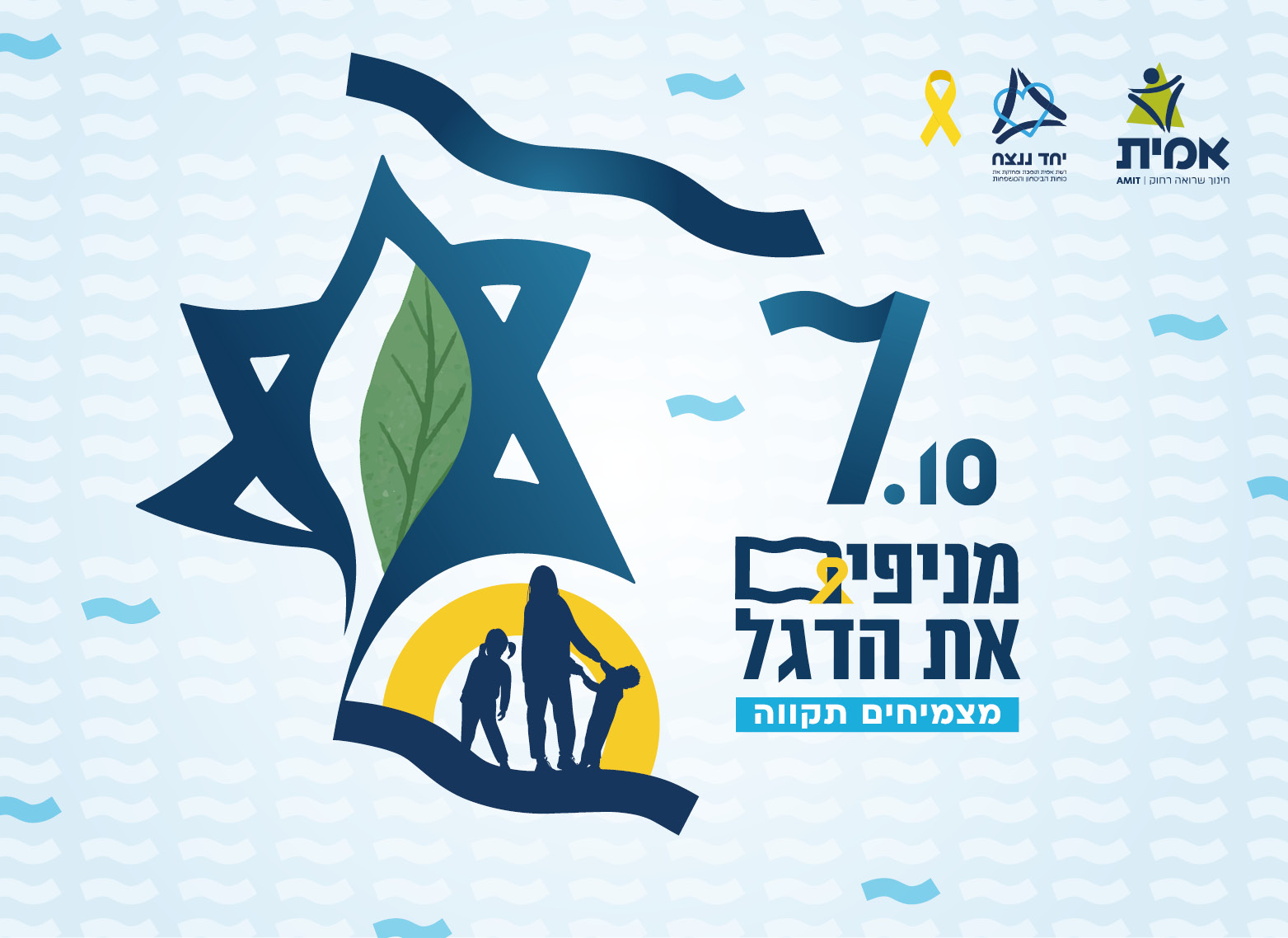 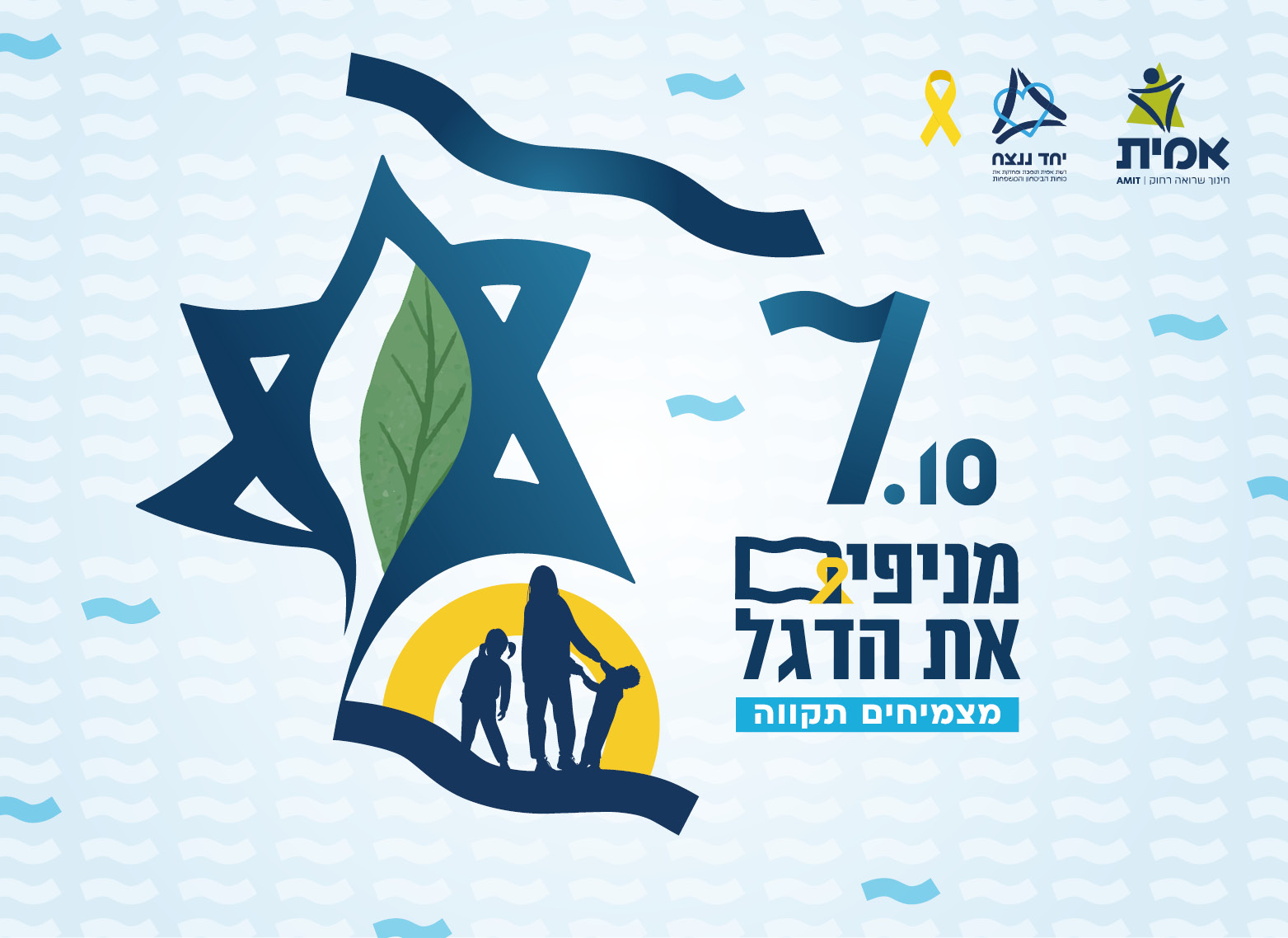 שיעבוד מצרים
לידתו שלהעם היהודי
גזירת השמדשל המן בפרס
הצהרת כורשושיבה של עם ישראללארץ ישראל
חורבן בית שני והיציאה לגלות
כתיבת המשנהכספר שמעצב ומארגןאת החיים היהודים
השואה
הקמתמדינת ישראל
רצח יצחק רבין
הקמת ארגון גשרוארגונים נוספיםשפועלים לחיבוריםבחברה הישראלית
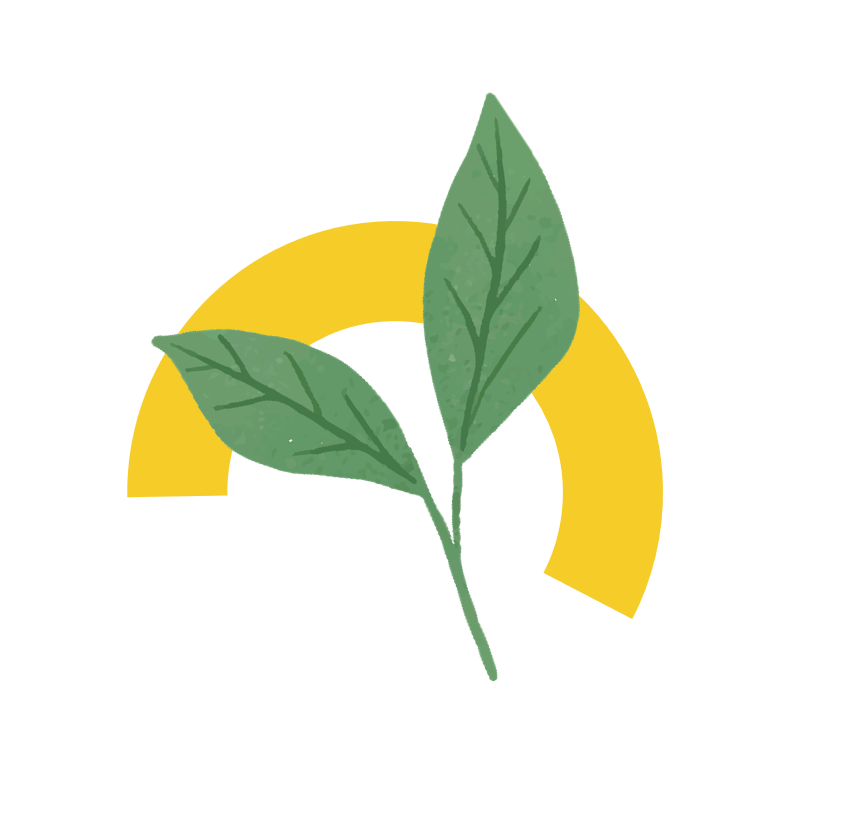 "אני נשבר   אמר האורוהפך לקשת"
נריה גאון
שיעבוד מצרים      לידתו של העם היהודי 
גזרת השמד של המן בפרס     הצהרת כורש ושיבה של עם ישראל לארץ ישראל 
חורבן בית שני והיציאה לגלות      כתיבת המשנה כספר שמעצב ומארגן את החיים היהודים
השואה      הקמת מדינת ישראל
רצח יצחק רבין      הקמת ארגון גשר וארגונים נוספים שפועלים לחיבורים בחברה הישראלית
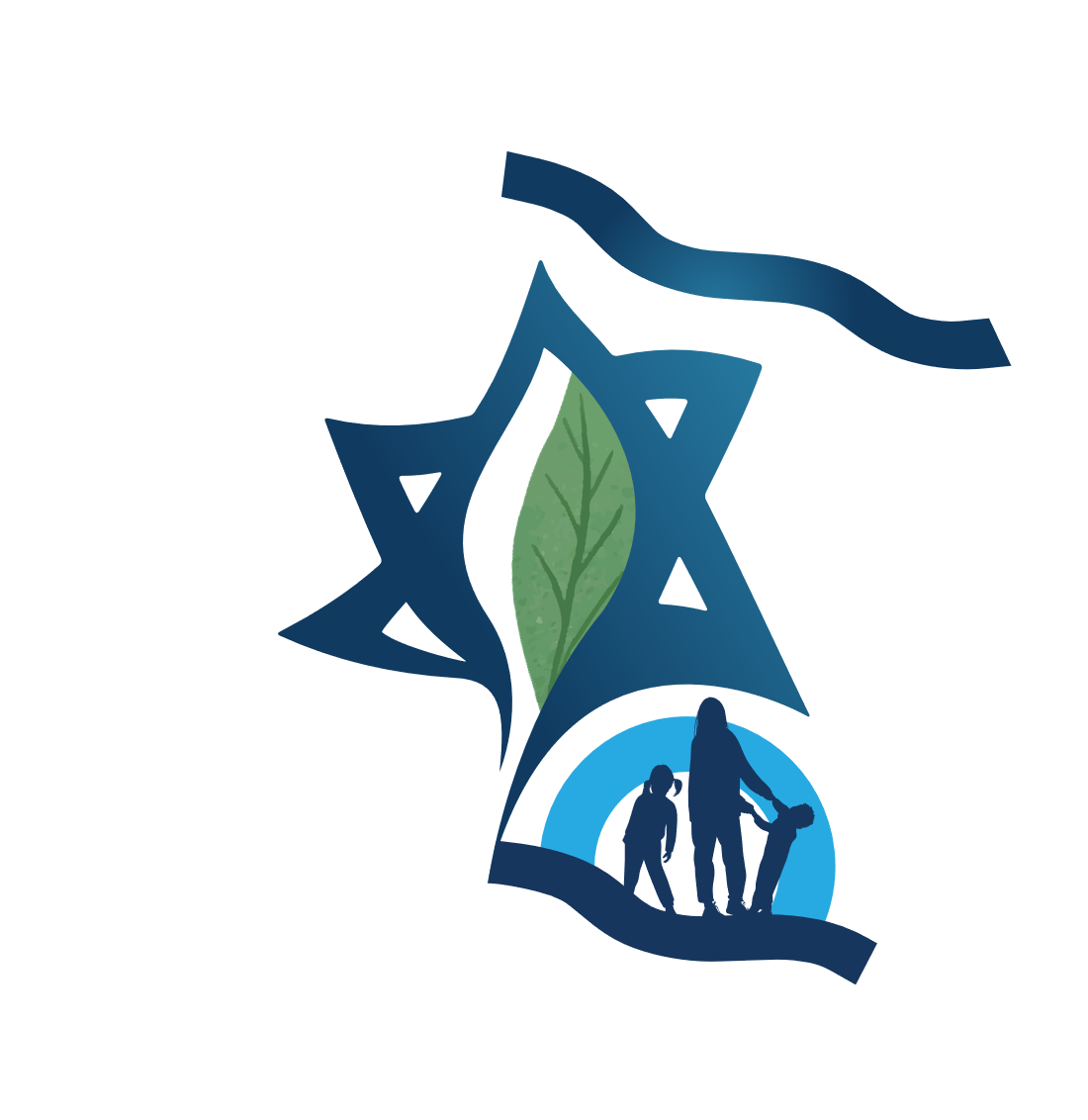 חרבות ברזל
איך נצמח?